Experimental Vs. Predicted Heats of Reaction for Some Common Reaction types in Pharma Industry
Katherine Young, Joseph Humes,  Caitlin Justice & Professor Mentzer
1
12/9/2021
Agenda
Purpose
Relevant Theory
Reaction Set Results 
Debenzylation
Bromination
Boc Deprotection
Suzuki
T3P
Halogenation
Conclusions and Future Work
2
12/9/2021
Partnership with Industry
Data Collection and Collaboration
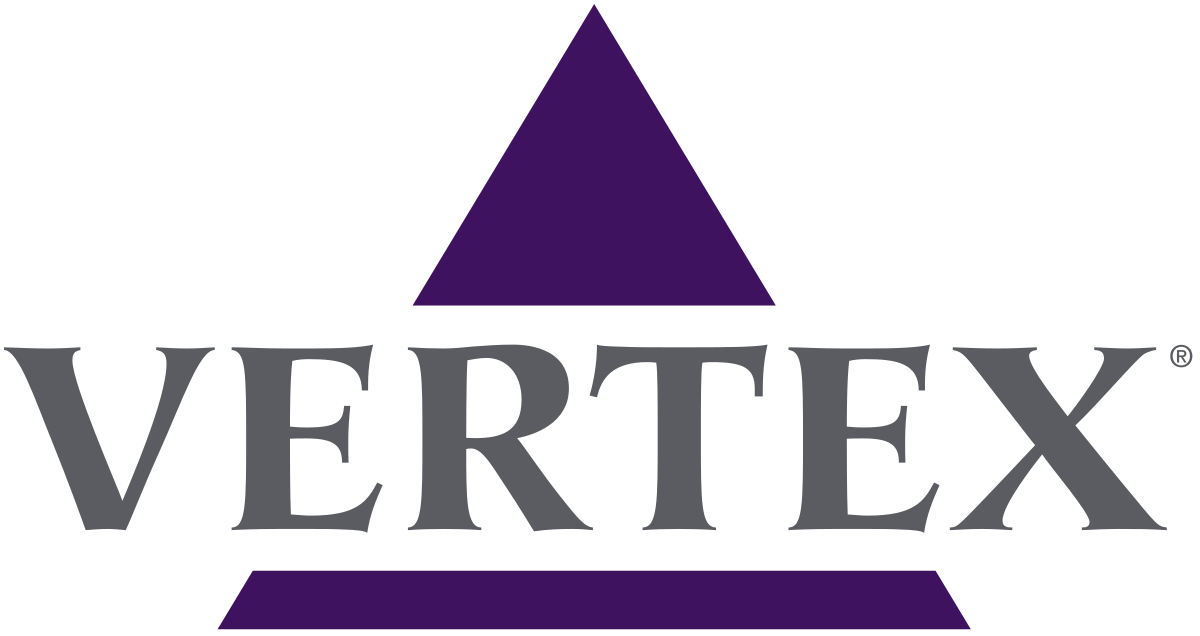 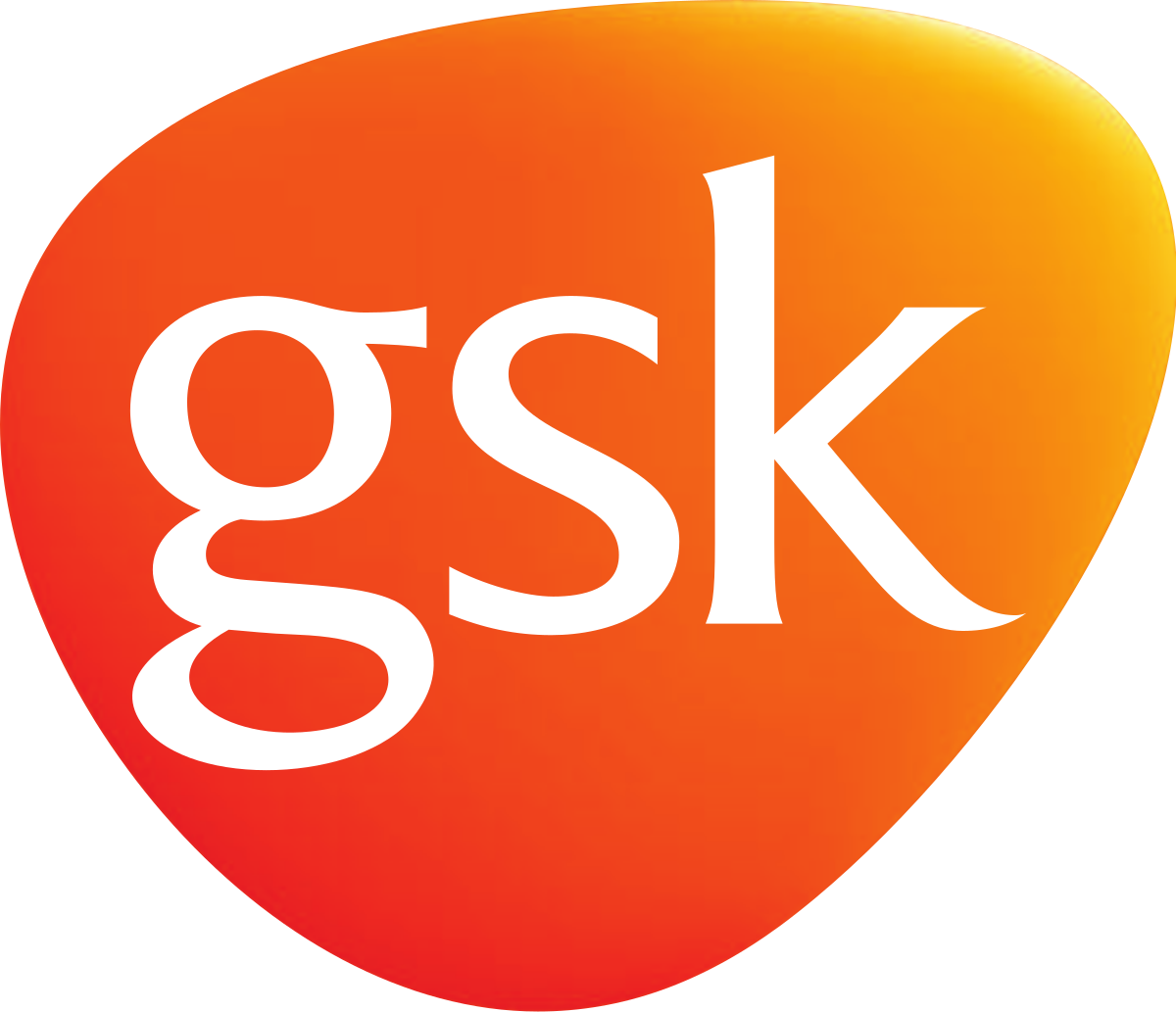 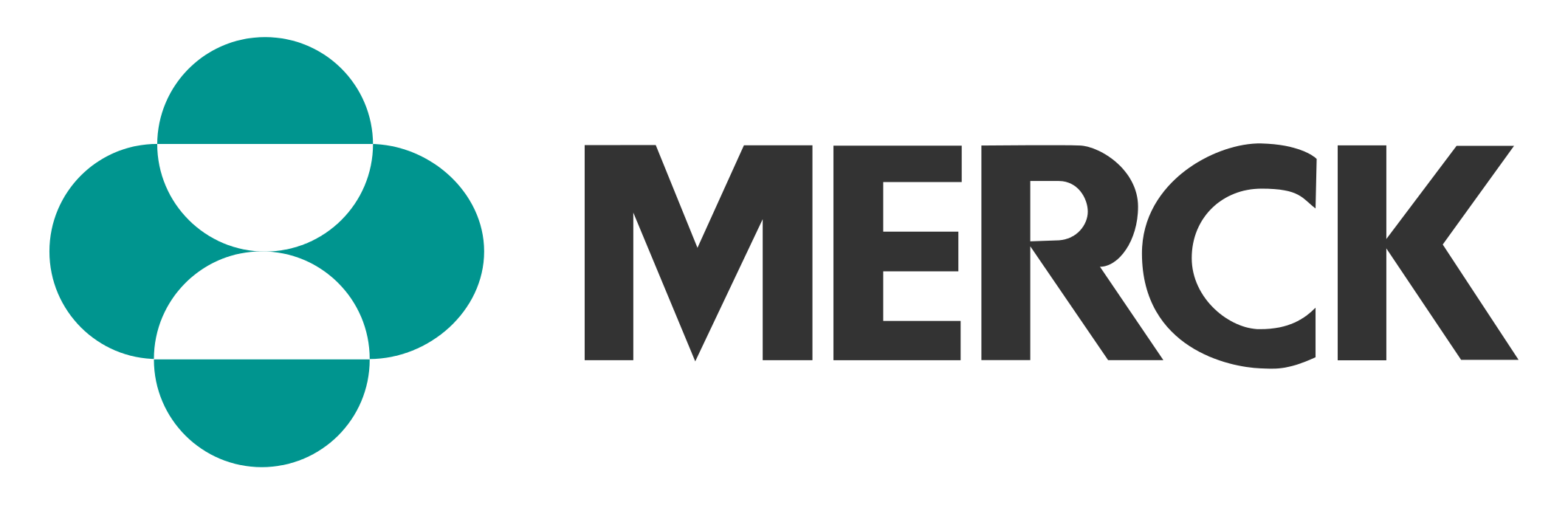 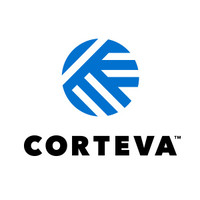 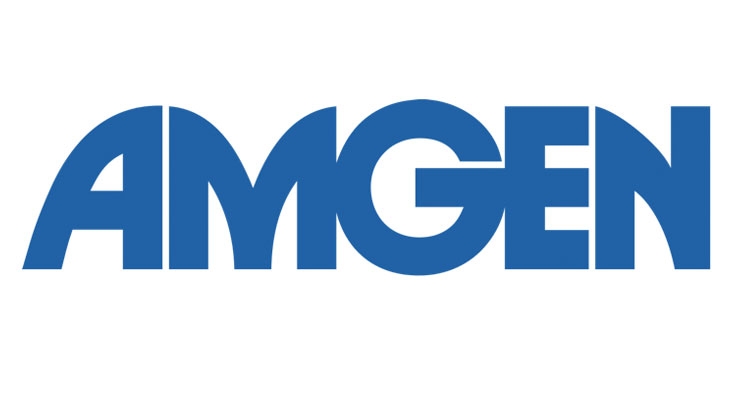 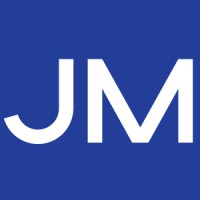 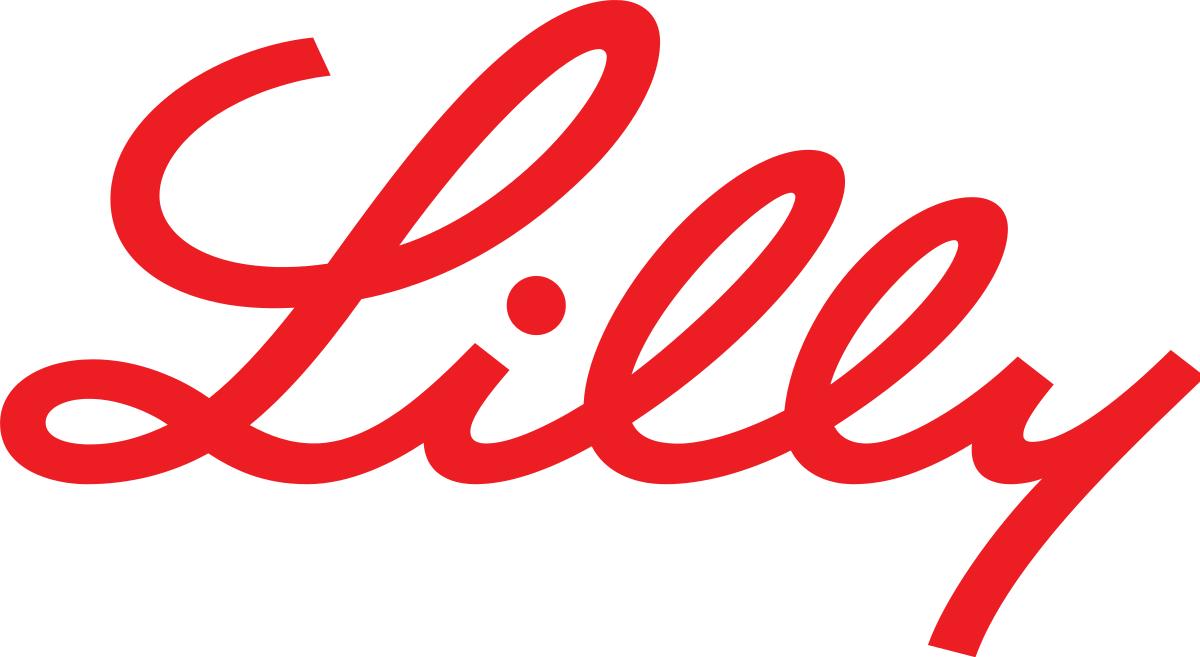 3
12/9/2021
[Speaker Notes: Still work with JM?]
Purpose
Model heats of reaction of various pharmaceutical reaction classes
Prove efficacy of programs through comparison with experimental data 
Reduce scale-up testing required
Expand TCIT molecular library 
Collaboration with Professor Savoie and Qiyaun Zhao (PhD candidate) 
Reveal shortcomings and opportunities in CHETAH’s capability to model complex reactions
4
12/9/2021
Relevant Theory
CHETAH
Commercially available program widely known and used in industry
Licensed by ASTM since 1974 and marketed as a method to predict reactive/explosive hazards of pure chemicals or mixtures 
Calculates heats of formation through Benson’s method of group additivity (BGIT)
Heat of formation of individual groups summed 
Requires Benson group substitutions for unknown groups
Largest source of error
Simple user interface that accepts ‘smile’ strings
Benson, S. W.; Buss, J. H. Additivity Rules for the Estimation of Molecular Properties. Thermodynamic Properties. J. Chem. Phys. 1958.
5
12/9/2021
Relevant Theory
TCIT: TAFFI* Component Increment Theory
Novel program with constantly expanding library 
Python based with flexible data inputs
Combines quantum chemistry methods and G4 component contributions 
Corrects for contributions from adjacent atoms as well as two positions away 
Uses consistent rules to generate new components and parameterization data
Requires no substitutions or adjustments to molecules
Accepts variety of inputs (xyz, ‘smile’)
*Topology Automated Force Field Interactions–another method developed by the Savoie group.
Zhao, Q.; Savoie, B. M. Self-Consistent Component Increment Theory for Predicting Enthalpy of Formation. J. Chem. Inf. Model. 2020.
6
12/9/2021
Modelling Difficulties: Reaction Complexity
CHETAH					TCIT
Limited Benson groups available 
Often several component substitutions per molecule 
Cannot work with less common elements (P, S, etc)
Gas phase Benson groups might be only available 
Manual ring corrections required 
Fused rings
Non-carbon elements in rings
Placement of cyclic system in more complex structure 
Small ionic species library available 
Cannot handle radical species
Currently not able to handle charged and free-radical species as well as fused rings  (in development)
7
12/9/2021
Modelling Difficulties: Reaction Complexity - 2
General Reaction Complexities
Unknown side-coupling, side reactions
Gas phase products
Intermolecular forces
Heat of Dosing- reagents combined at various temperatures 
Acid-base
Use highest heat of reaction, not always a reasonable assumption
Heat of dissolution
Intellectual property among collaborators
± 20% from experimental values considered modelled successfully
8
12/9/2021
Comparison of Complex Reaction Heats
Heat of Reaction of Debenzylation
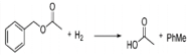 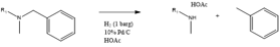 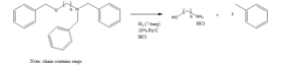 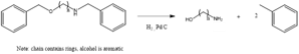 9
12/9/2021
Comparison of Complex Reaction Heats - 2
Heat of Reaction of Bromination
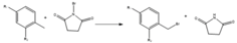 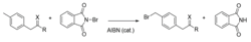 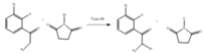 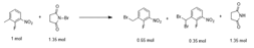 10
12/9/2021
Comparison of Complex Reaction Heats - 3
Heat of Reaction of Boc Deprotection- amine protection
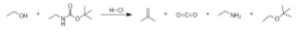 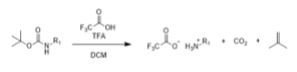 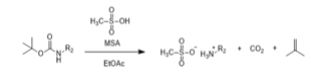 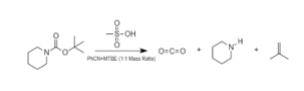 11
12/9/2021
Comparison of Complex Reaction Heats - 4
Heat of Reaction of Suzuki- carbon bond formation
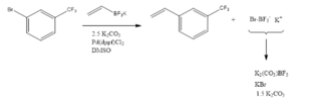 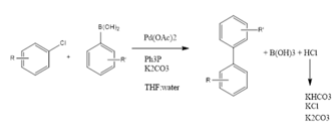 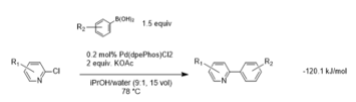 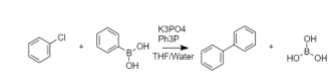 12
12/9/2021
Comparison of Complex Reaction Heats - 5
Heat of Reaction of T3P- phosphoric reagent, facilitates bond formation
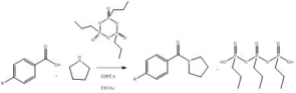 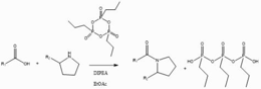 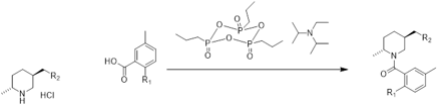 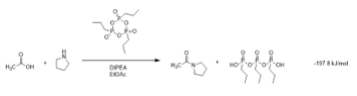 13
12/9/2021
Comparison of Complex Reaction Heats - 6
Heat of Reaction of Halogenation
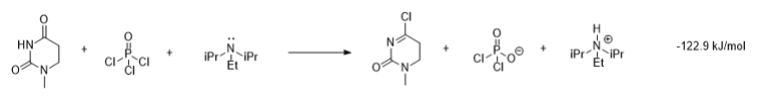 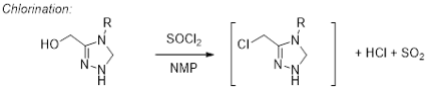 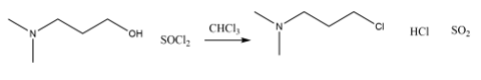 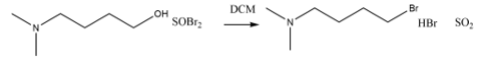 14
12/9/2021
CHETAH
15
12/9/2021
TCIT
16
12/9/2021
* Removed reaction #1 from halogenation and reaction #4 from DeBoc
Conclusions
TCIT tended to calculate within 20% with a few key exceptions
High accuracy with no substitutions required
 Error present can be accounted for in reaction complexity 
Minimal corrections 

CHETAH 
Greater experience with the program allows for more accurate group substitutions
Depending on reaction complexity, able to achieve reasonable first approximation
17
12/9/2021
Future Work
Finalizing last reaction set: sulfide to sulfone
Summarizing work for potential publication
TCIT 
Continue to expand program with even broader range of chemicals and components
Adding capability for ionic and free-radical groups
CHETAH
Continue to experiment with substitutions to find interactions with greatest effect
Potential for new capabilities
18
12/9/2021
Thank you		Questions?
19
12/9/2021
References
Benson, S. W.; Buss, J. H. Additivity Rules for the Estimation of Molecular Properties. Thermodynamic Properties. J. Chem. Phys. 1958. https://doi.org/10.1063/1.1744539.
Zhao, Q.; Savoie, B. M. Self-Consistent Component Increment Theory for Predicting Enthalpy of Formation. J. Chem. Inf. Model. 2020. https://doi.org/10.1021/acs.jcim.0c00092.
20
12/9/2021